ЭКСТРЕМИЗМ ИЛИ ТЕРРОРИЗМ
МБОУ №3 им. О. Г. Макарова
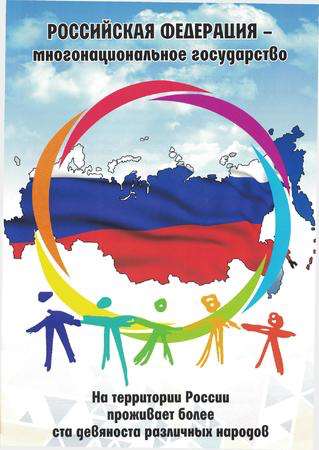 Россия многонациональное государство, более 200 национальностей на территориях современной Российской Федерации проживает в мире и согласии, понимая сложившиеся в обществе традиции и обычаи различных этносов и представителей религиозных сословий.
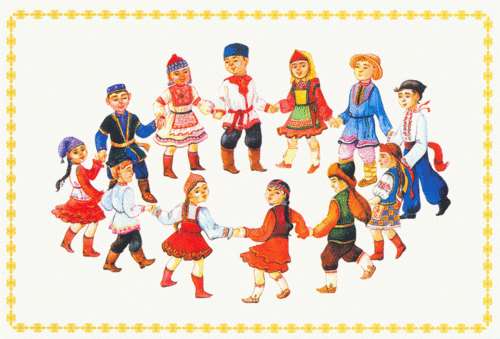 Конституцией Российской Федерации всем гражданам гарантируется равенство прав и свобод человека и гражданина независимо от пола, расы, национальности, языка, происхождения, имущественного и должностного положения, места жительства, отношения к религии, убеждений, принадлежности к общественным объединениям. 

Именно многонациональный народ Российской Федерации стал создателем основного документа России, который благополучно более двух десятков лет стоит на страже защиты прав и свобод человека и гражданина.
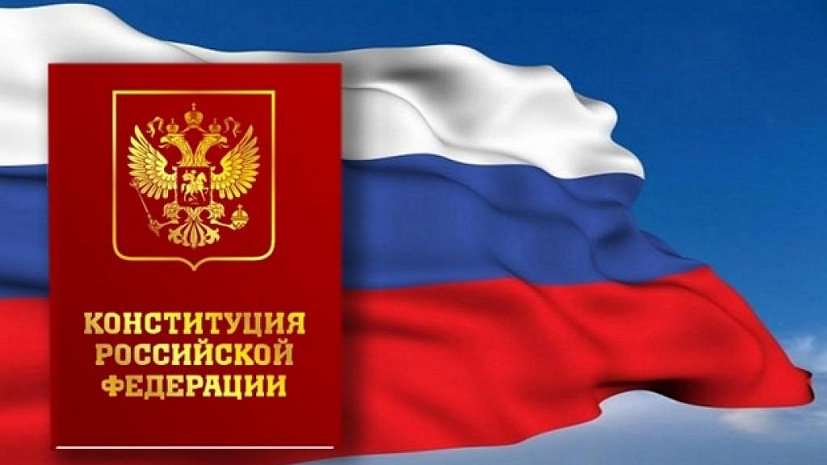 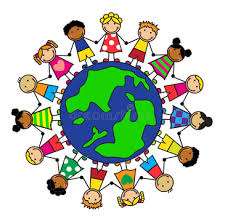 ЭКСТРЕМИЗМ
Экстремизм - общественно опасное явление, имеющее далеко идущие последствия. Термин «экстремизм» происходит от латинского слова «extremus» - крайний.

Противодействие экстремистским проявлениям регламентировано Федеральным законом «О противодействии экстремистской деятельности», исполнение требований которого обязательно для всех граждан России. Ответственность за совершение правонарушений и преступлений экстремистскою характера предусмотрена Кодексом об административных правонарушениях и Уголовным кодексом Российской Федерации.
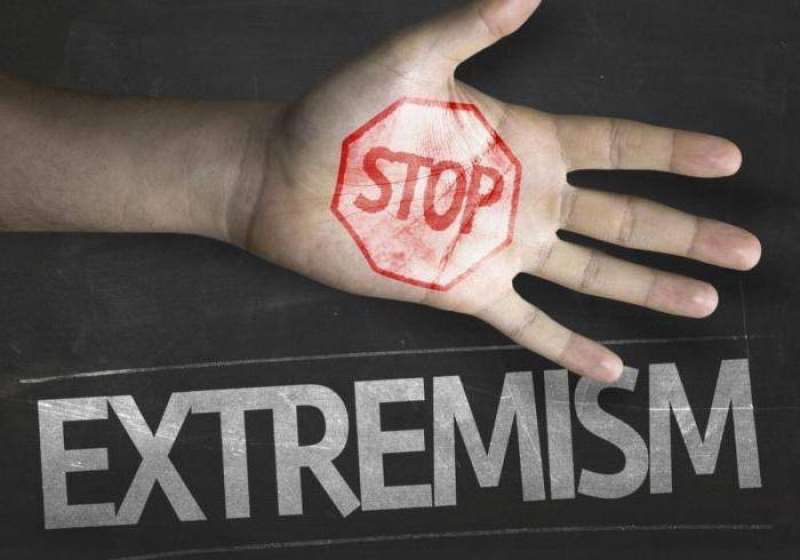 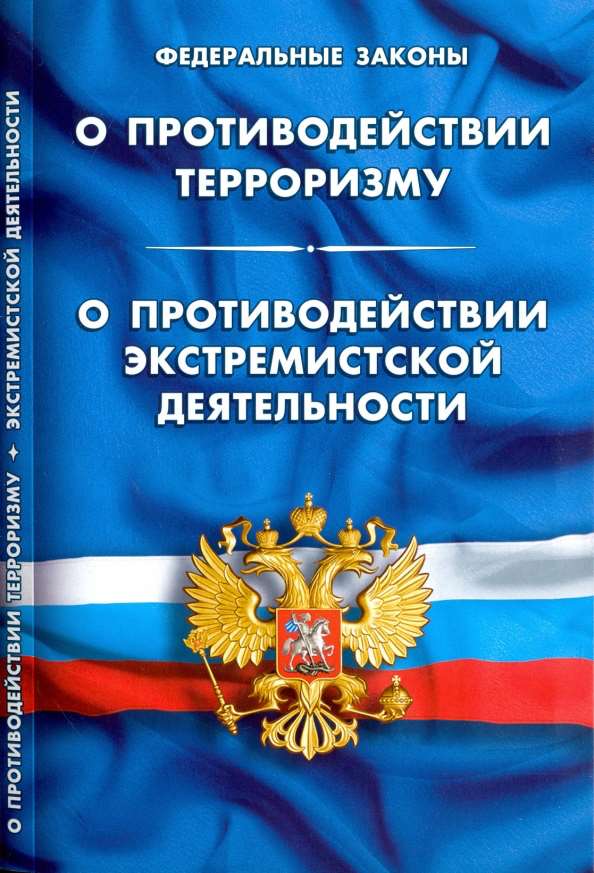 Федеральный закон «О противодействии экстремистской деятельности» дает нам достаточно широкое понятие экстремизма – это:

насильственное изменение основ конституционного строя и нарушение целостности Российской Федерации;
публичное оправдание терроризма и иная террористическая деятельность;
возбуждение социальной, расовой, национальной или религиозной розни;
пропаганда исключительности, превосходства либо неполноценности человека по признаку его социальной, расовой, национальной, религиозной или языковой принадлежности или отношения к религии;
нарушение прав, свобод и законных интересов человека и гражданина в зависимости от его социальной, расовой, религиозной или языковой принадлежности или отношения к религии;
совершение преступления по мотивам политической, идеологической, расовой, национальной или религиозной ненависти или вражды либо по мотивам ненависти или вражды в отношении какой-либо социальной группы;
пропаганда и публичное демонстрирование нацистской атрибутики или символики либо атрибутики или символики, сходных с нацистской атрибутикой или символикой до степени смешения;
публичные призывы к осуществлению указанных действий либо массовое  распространение заведомо экстремистских материалов, а равно их изготовление или хранение в целях массового распространения и тд;
Экстремистская организация – общественное или религиозное объединение либо иная организация, в отношении которых судом принято вступившее в законную силу решение о ликвидации или запрете деятельности в связи с осуществлением экстремистской деятельности.
В Российской Федерации деятельность и создание общественных объединений, цели или действия которых направлены на насильственное изменение основ конституционного строя и нарушение целостности Российской Федерации, подрыв безопасности государства, создание вооруженных формирований, разжигание социальной, расовой, национальной и религиозной розни, запрещена. 

Организация и участие в общественных объединениях экстремистского толка квалифицируются ст. 282.1 Уголовного кодекса Российской Федерации.
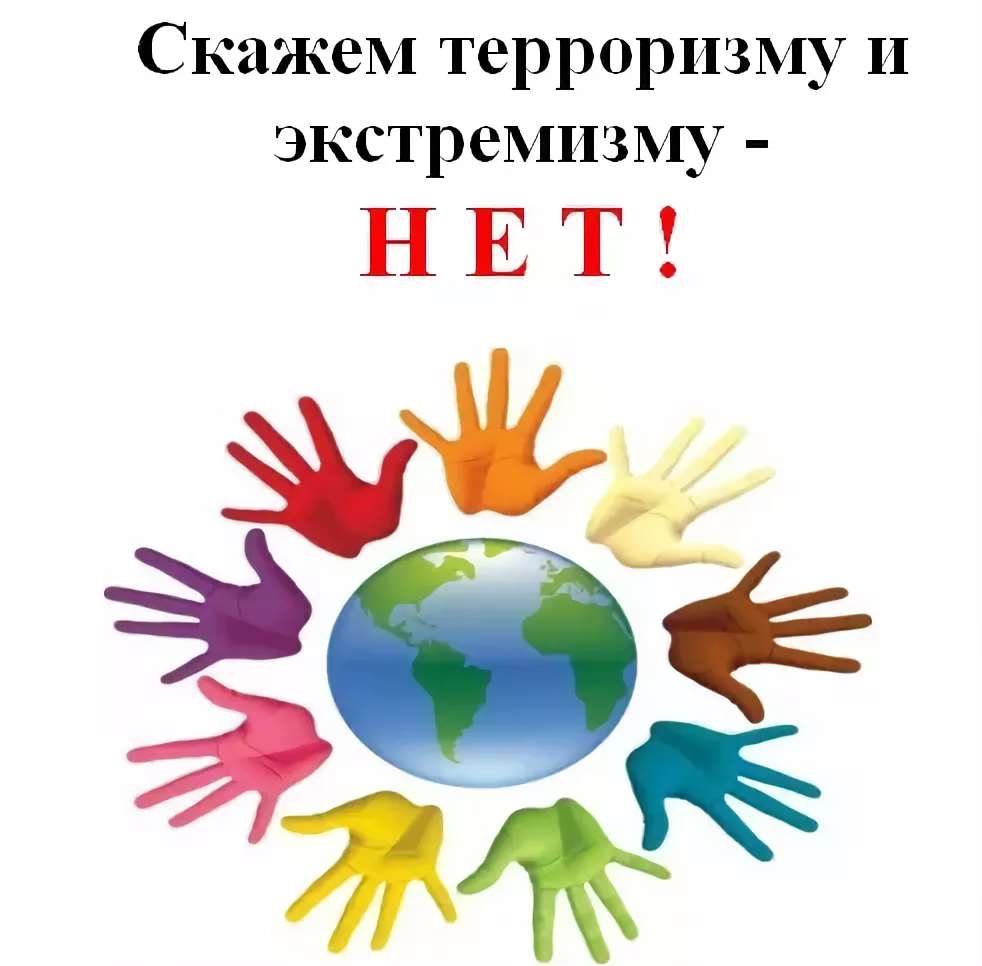 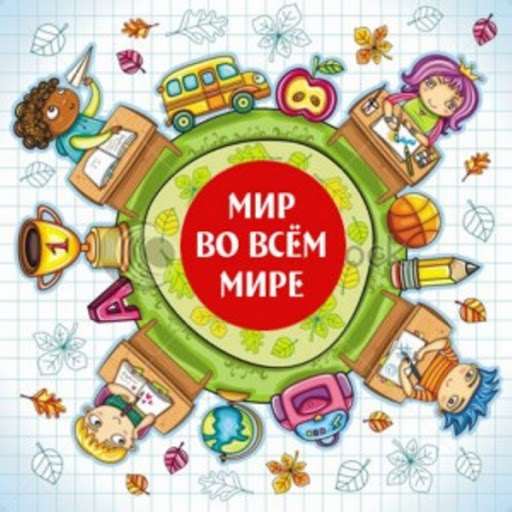 ТЕРРОРИЗМ
Терроризм является крайней мерой проявления экстремизма!
За совершение террористического акта, содействия террористической деятельности (финансирование, предоставление сим-карт, кодов доступа к мессенджерам и т.п.). публичные призывы к террористической деятельности, её оправдание, спонсирование, несообщение о готовящихся либо совершенных преступлениях террористического характера наступает уголовная ответственность вплоть до пожизненного лишения свободы. 

Отдельно стоит отметь, что за заведомо ложное сообщение о готовящихся взрыве, поджоге или иных действиях, создающих опасность гибели людей, причинения значительного имущественного ущерба либо наступления иных общественно опасных последствий, совершенное из хулиганских побуждений также наступает уголовная ответственность.
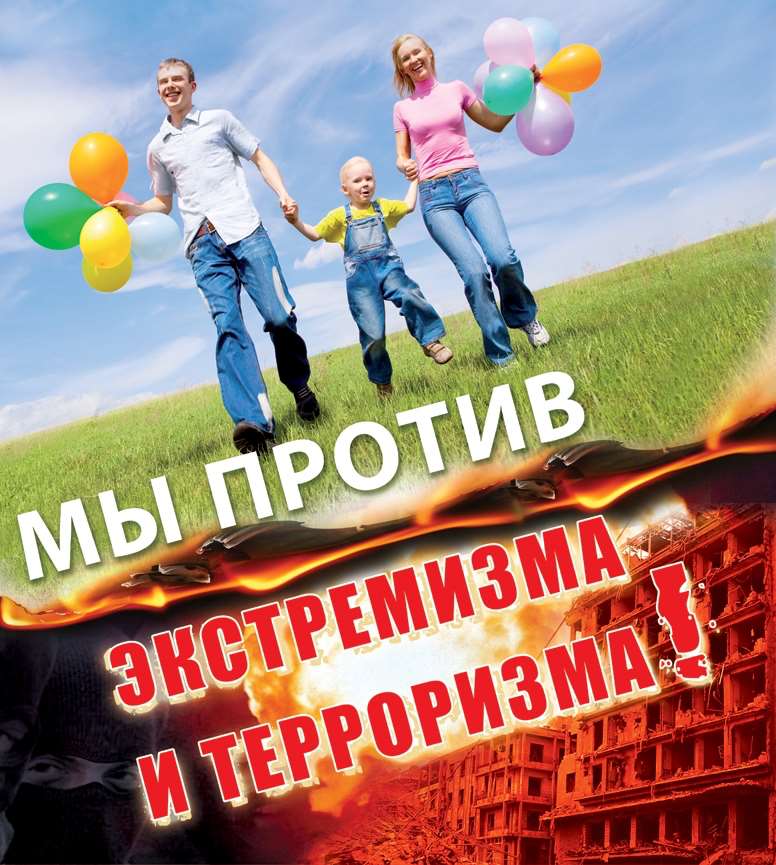 Слово "террор" в переводе с латыни означает "ужас"
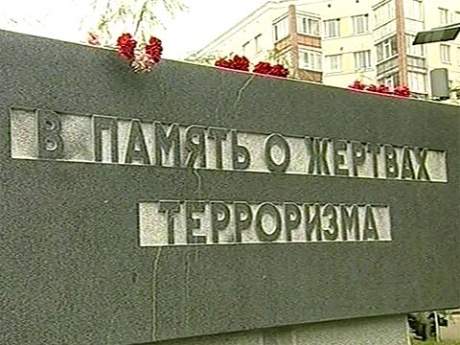 ВЫДЕРЖКИ ЗАКОНОВ
КоАП РФ Статья 20.3.1. Возбуждение ненависти либо вражды, а равно унижение человеческого достоинства

Действия, направленные на возбуждение ненависти либо вражды, а также на унижение достоинства человека либо группы лиц по признакам пола, расы, национальности, языка, происхождения, отношения к религии, а равно принадлежности к какой-либо социальной группе, совершенные публично, в том числе с использованием средств массовой информации либо информационно-телекоммуникационных сетей, включая сеть "Интернет", если эти действия не содержат уголовно наказуемого деяния, -

влекут наложение административного штрафа на граждан в размере от десяти тысяч до двадцати тысяч рублей, или обязательные работы на срок до ста часов, или административный арест на срок до пятнадцати суток; на юридических лиц - от двухсот пятидесяти тысяч до пятисот тысяч рублей.
КоАП РФ Статья 20.29. Производство и распространение экстремистских материалов

Массовое распространение экстремистских материалов, включенных в опубликованный федеральный список экстремистских материалов, а равно их производство либо хранение в целях массового распространения –

влечет наложение административного штрафа на граждан в размере от одной тысячи до трех тысяч рублей либо административный арест на срок до пятнадцати суток с конфискацией указанных материалов и оборудования, использованного для их производства
УК РФ Статья 282. Возбуждение ненависти либо вражды, а равно унижение человеческого достоинства

1. Действия, направленные на возбуждение ненависти либо вражды, а также на унижение достоинства человека либо группы лиц по признакам пола, расы, национальности, языка, происхождения, отношения к религии, а равно принадлежности к какой-либо социальной группе…, лицом после его привлечения к административной ответственности за аналогичное деяние в течение одного года, -

наказываются штрафом в размере от трехсот тысяч до пятисот тысяч рублей или в размере заработной платы или иного дохода осужденного за период от двух до трех лет, либо принудительными работами на срок от одного года до четырех лет с лишением права занимать определенные должности или заниматься определенной деятельностью на срок до трех лет, либо лишением свободы на срок от двух до пяти лет.
2. Действия, направленные на возбуждение ненависти либо вражды, а также на унижение достоинства человека либо группы лиц по признакам пола, расы, национальности, языка, происхождения, отношения к религии, а равно принадлежности к какой-либо социальной группе, совершенные публично, в том числе с использованием средств массовой информации либо информационно-телекоммуникационных сетей, включая сеть "Интернет":

а) с применением насилия или с угрозой его применения;
в) организованной группой, -

наказываются штрафом в размере от трехсот тысяч до шестисот тысяч рублей или в размере заработной платы или иного дохода осужденного за период от двух до трех лет, либо принудительными работами на срок от двух до пяти лет с лишением права занимать определенные должности или заниматься определенной деятельностью на срок до трех лет, либо лишением свободы на срок от трех до шести лет.
УК РФ Статья 282.1. Организация экстремистского сообщества

1.1. Склонение, вербовка или иное вовлечение лица в деятельность экстремистского сообщества -
наказываются штрафом в размере от трехсот тысяч до семисот тысяч рублей или в размере заработной платы или иного дохода осужденного за период от двух до четырех лет, либо принудительными работами на срок от двух до пяти лет с лишением права занимать определенные должности …, либо лишением свободы на срок от четырех до восьми лет с ограничением свободы на срок от одного года до двух лет.

2. Участие в экстремистском сообществе -
наказывается штрафом в размере от трехсот тысяч до шестисот тысяч рублей или в размере заработной платы или иного дохода осужденного за период от двух до трех лет, либо принудительными работами на срок от одного года до четырех лет с лишением права занимать определенные должности …, либо лишением свободы на срок от двух до шести лет с лишением права занимать определенные должности или заниматься определенной деятельностью на срок до пяти лет или без такового и с ограничением свободы на срок до одного года.
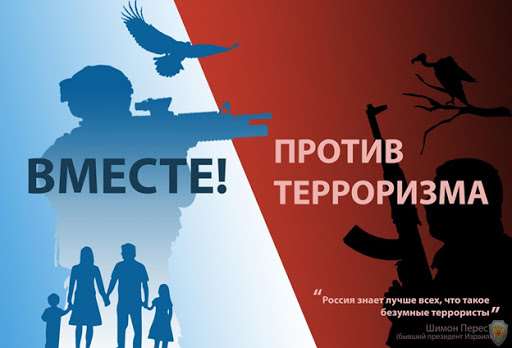